Logobereich
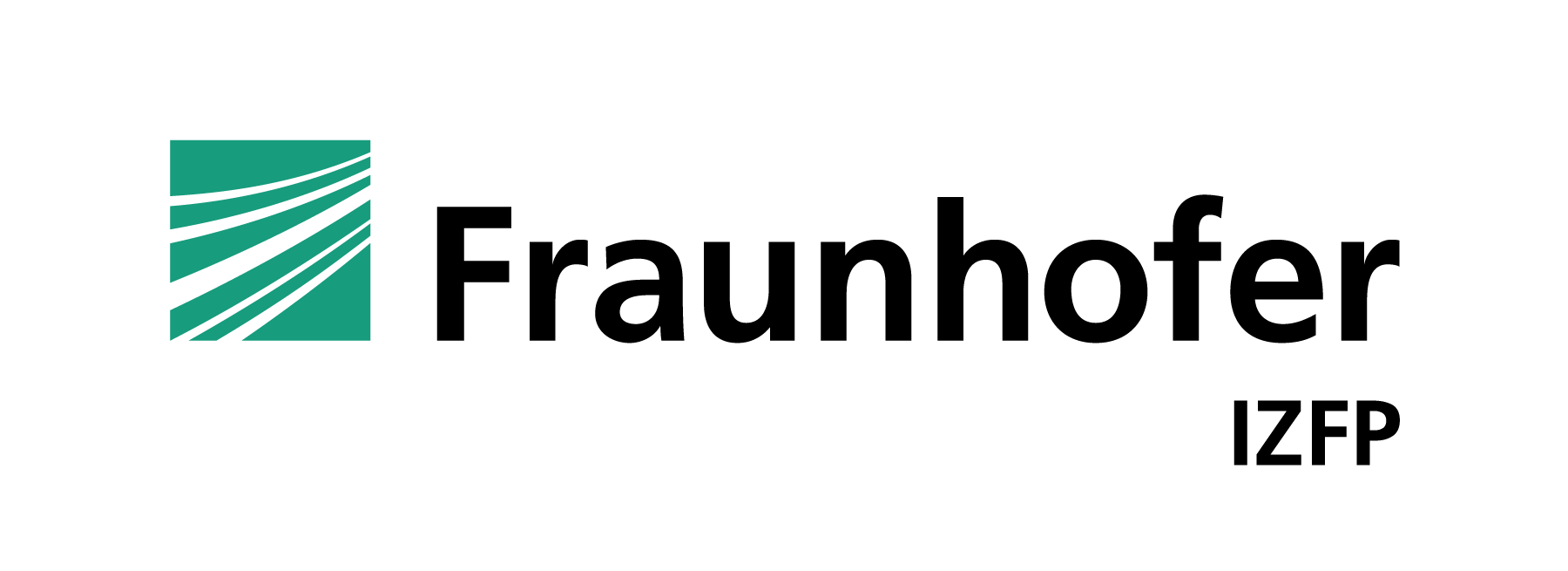 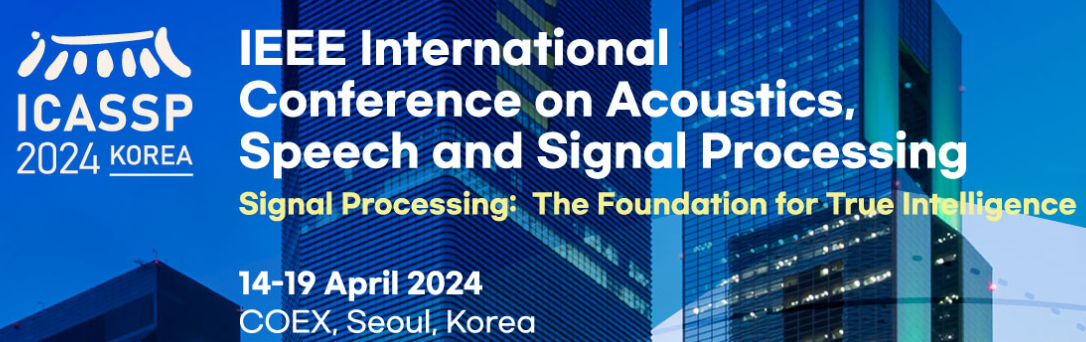 Jointly Learning Selection Matrices for Transmitters, Receivers, and Fourier Coefficients
Han Wang *, †, Yiming Zhou*, ‡, Eduardo Pérez*, †, Florian Römer*, †
* Applied AI Signal Processing and Data Analysis, Fraunhofer Institute for Nondestructive Testing, Germany
† Technische Universität Ilmenau, Germany
‡ Hochschule für Technik and Wirtschaft des Saarlandes, Germany
Overview
Problem Formulation and Motivation
Uniform Linear Array
Samples
Target/Scatterer/Reflector
Transmitters
Receivers
Page 2
15.04.2024
© Fraunhofer
Overview
Structured Compressed Sensing / Subsampling
How can we subsample the data?
Reducing transmitters, receivers, and Fourier coefficients.
How to optimize the subsampling pattern?
Samples
Joint Deep Probabilistic Subsampling.
Which optimization target can we consider?
Transmitters
Signal/Image reconstruction error. (task-based learning)
Receivers
Page 3
15.04.2024
© Fraunhofer
Structured Subsampling
Kronecker product connects selection matrices
transmitters
from
receivers
from
Select
coefficients
from
Row-wise one-hot matrix
Subsampling Process:
Unified Subsampling Matrix:
Seite 4
15.04.2024
© Fraunhofer
Deep Probabilistic Subsampling (SOTA)
Gumbel-Softmax reparameterization trick
Logits Matrix
Gumbel Noise
Logits
Mask Matrix
Seite 5
15.04.2024
© Fraunhofer
Joint Deep Probabilistic Subsampling
Network Architecture: From Logits to Selection Vectors
Selection
Matrix
DPS
DPS
Subsampling:
Selection
Vector
Seite 6
15.04.2024
© Fraunhofer
Learned Sparse Signal Recovery
Complex Learned Fast Iterative Shrinkage-Thresholding Algorithm
Complex Linear
Complex Linear
Phase remains same
Complex-Valued Linear Layer
Seite 7
15.04.2024
© Fraunhofer
Global Network Architecture
Task-based supervised learning
Global Structure:
DPS
Selection Vector
CL-FISTA
Output
Input
1. L1 Norm
2. L2 Norm
3. Huber Loss
Ground Truth
Seite 8
15.04.2024
© Fraunhofer
Summary
Evaluation and Conclusion
Evaluation Metrics:
Summary:
1. Gumbel-Softmax is applied to form one-hot row.
1. Contrast-to-Noise Ratio
2. Reconstruction Error
2. TopK trick converts matrix to vector.
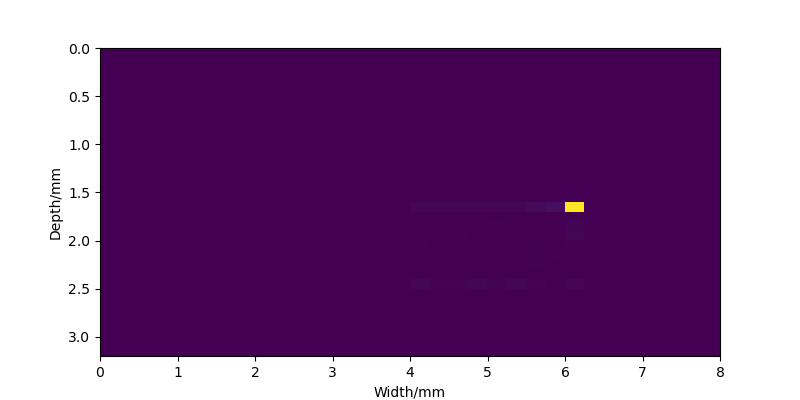 3. Parallel structure enables joint learning.
4. Customized complex-valued layers are used for complex-valued signal recovery.
Fig. Reconstructed Image at Compression Ratio = 2.5%
Seite 9
15.04.2024
© Fraunhofer